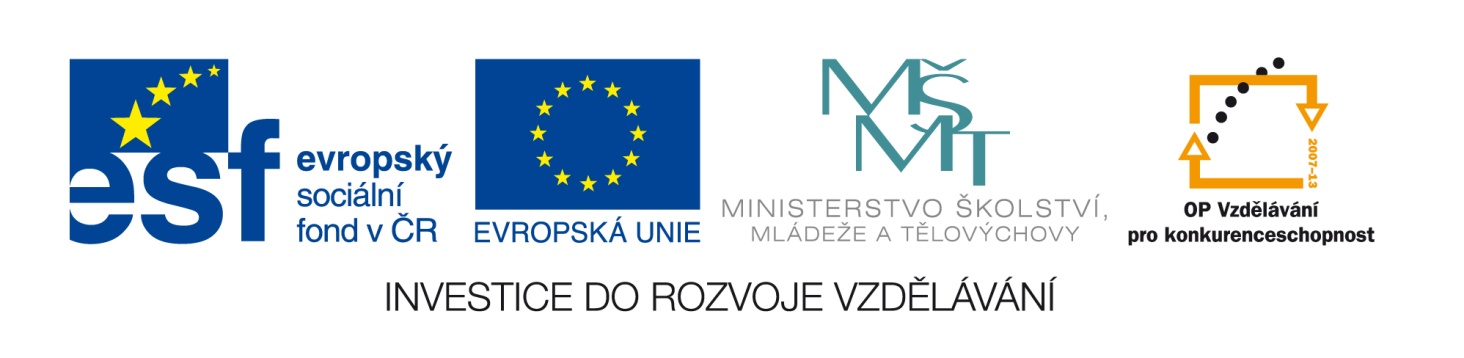 Tento vzdělávací materiál vznikl v rámci projektu EU – peníze školám
Název projektu : Objevujeme svět kolem násReg. číslo projektu: CZ.1.07/1.4.00/21.2040
Vyjmenovaná slova po L
Pracovní list – 2. část
Škrtni slovesa, která nejsou v přítomném čase:
nebude plýtvat
polyká
uplyne
neplýtváme
nepolykal
spolyká
plyne
Zakroužkuj podstatná jména rodu mužského:
PLYNOVOD
POLYKÁNÍ
PLYNÁRNA
PLÝTVÁNÍ
MLÝNICE
PLYN
MLYNÁŘKA
MLYNÁŘ
MLÝN
Vyznač slabiky, souhlásky – x, samohlásky - o
POLYKAT
PLYNOUT
PLÝTVAT
Název projektu: Objevujeme svět kolem násČíslo projektu:CZ.1.07/1.4.00/21.2040
Autor: Mgr. Jana Blumentritová
Období vytvoření výukového materiálu: únor 2012
Vzdělávací obor: Český jazyk
Anotace: Vyjmenovaná slova po L, zaměření na druhou skupinu slov řady (polykat, plynout, plýtvat)
Očekávaný výstup: Žák chápe význam jednotlivých vyjmenovaných slov, používá je ve větách, správně doplňuje y/i, ý/í.
Obrázky použité v prezentaci jsou dostupné pod licencí Microsoft Office 2010 na Office.com